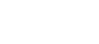 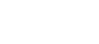 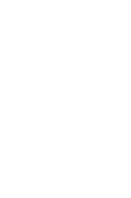 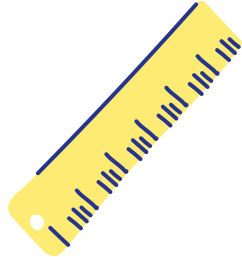 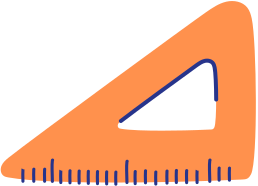 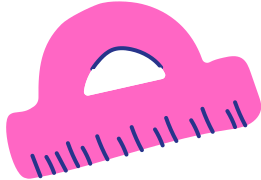 CHÀO MỪNG CÁC EM 
ĐẾN TIẾT HỌC HÔM NAY!
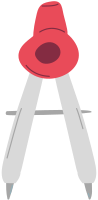 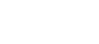 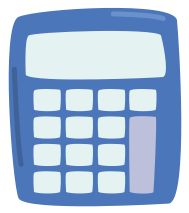 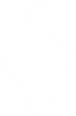 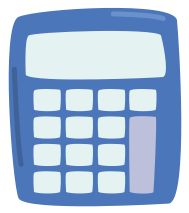 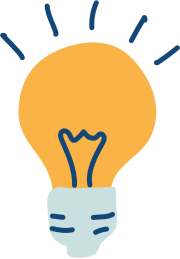 KHỞI ĐỘNG
Cờ đỏ sao vàng là quốc kì của nước Cộng hoà xã hội chủ nghĩa Việt Nam. Lá cờ có dạng một hình chữ nhật màu đỏ với hình ngôi sao năm cánh màu vàng nằm ở chính giữa.
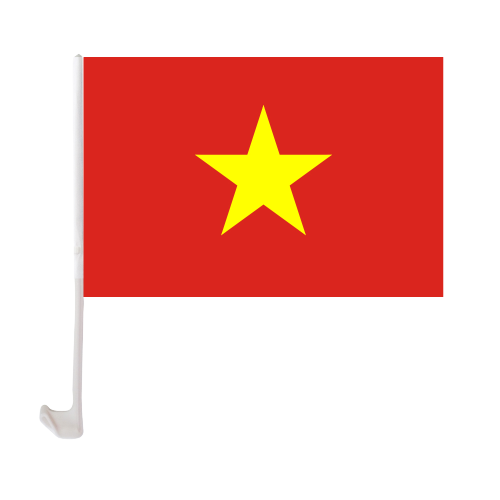 Nếu tìm hiểu kĩ hơn em sẽ thấy dù lớn hay nhỏ thì các lá cờ đều có một điểm chung về kích thước. Điểm chung đó là gì nhỉ?
Requirements
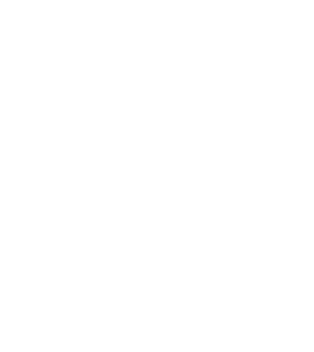 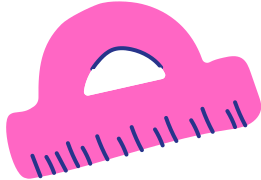 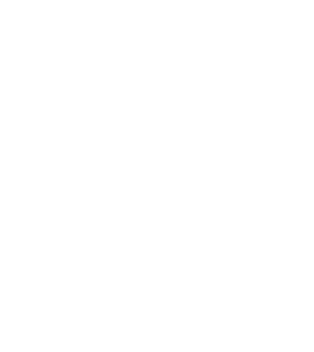 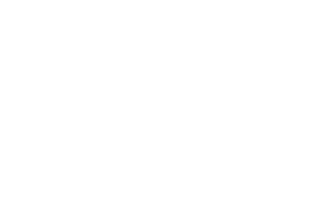 CHƯƠNG VI: 
TỈ LỆ THỨC VÀ ĐẠI LƯỢNG TỈ LỆ
BÀI 20: TỈ LỆ THỨC
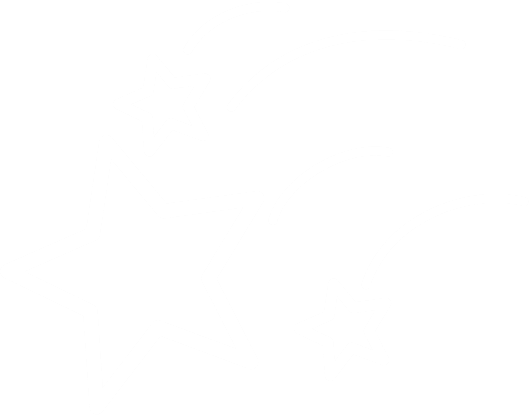 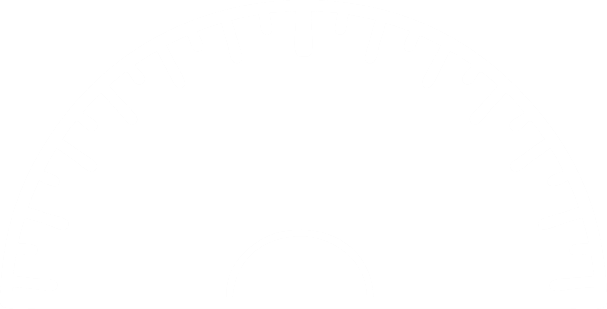 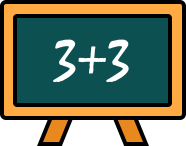 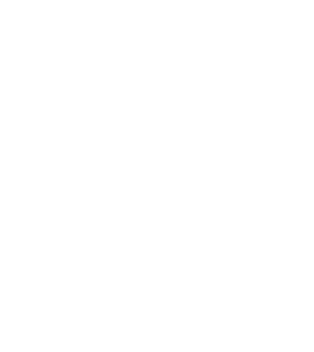 NỘI DUNG BÀI HỌC
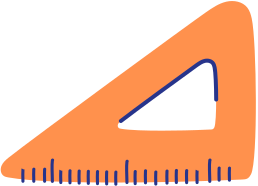 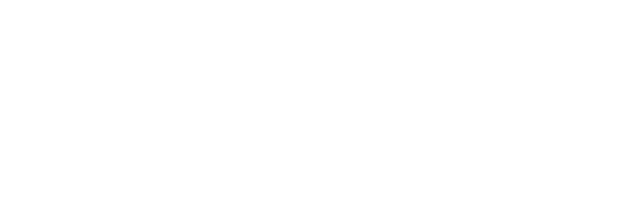 Tỉ lệ thức
01
02
Tính chất của tỉ lệ thức
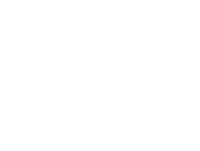 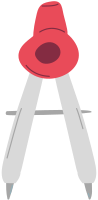 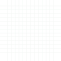 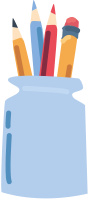 Tỉ lệ thức
01
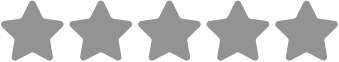 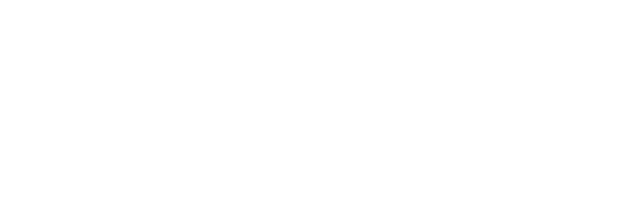 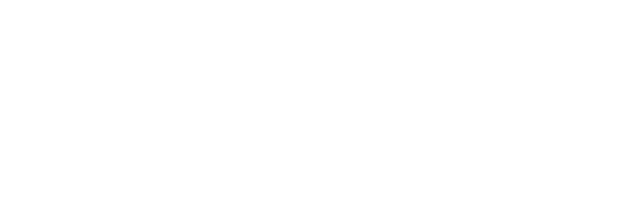 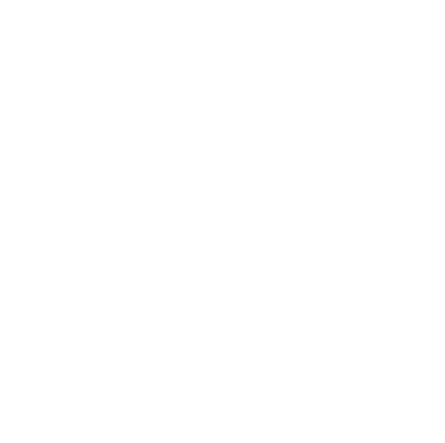 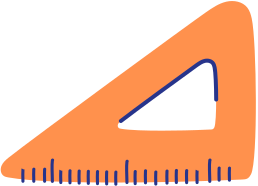 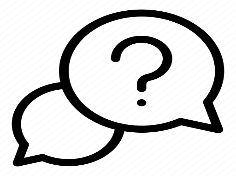 THẢO LUẬN NHÓM ĐÔI
HĐ 1:
Lá quốc kì cắm trên đỉnh cột cờ Lũng Cú, Hà Giang có chiều rộng 6m, chiều dài 9m. Lá quốc kì bố Linh treo tại nhà mỗi dịp lễ có chiều rộng 0,8m; chiều dài 1,2m.
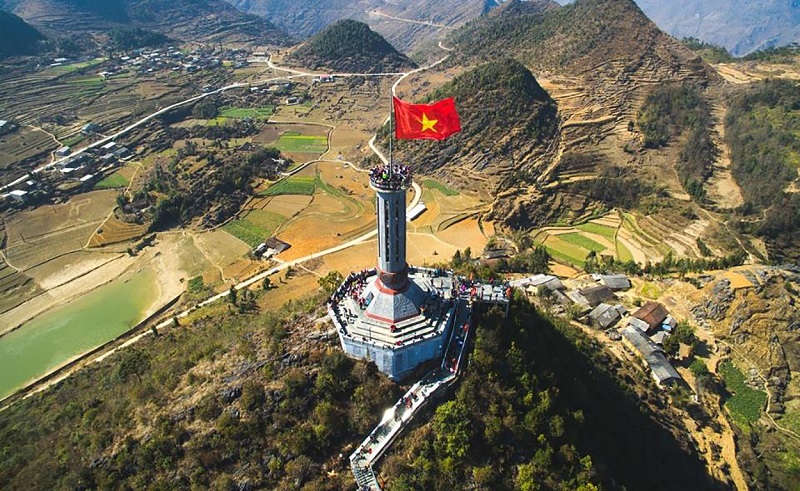 a) Tính tỉ số giữa chiều rộng và chiều dài của mỗi lá cờ. Viết kết quả này dưới dạng phân số tối giản.
b) So sánh hai tỉ số nhận được.
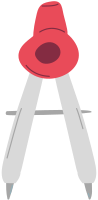 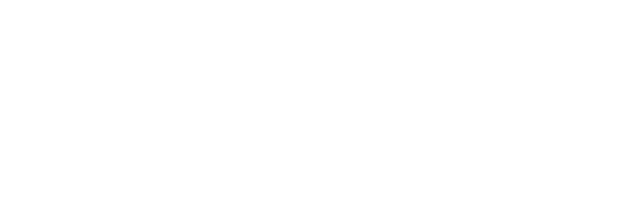 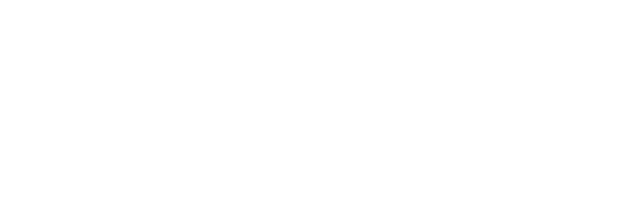 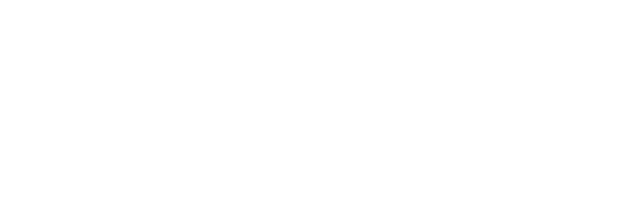 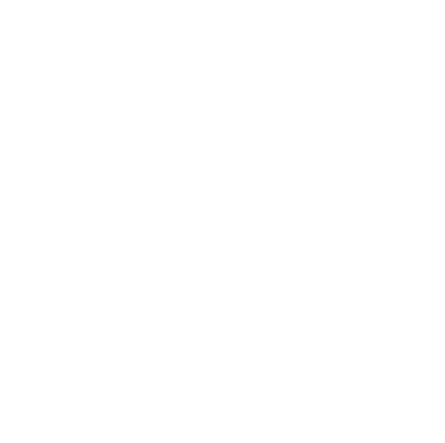 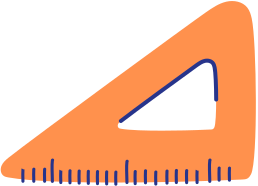 Giải:
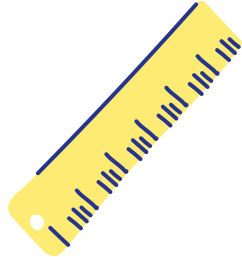 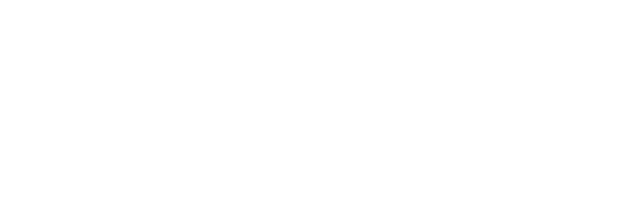 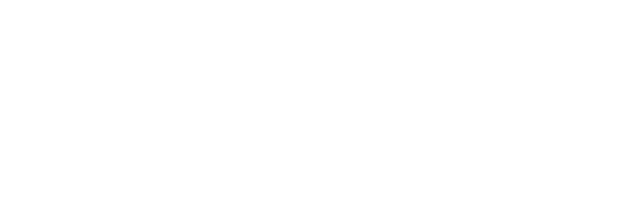 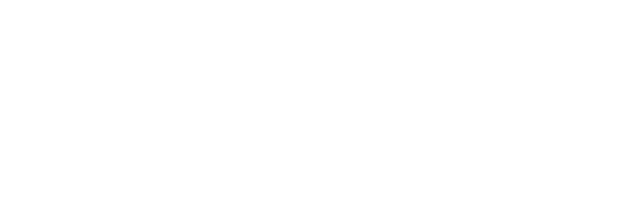 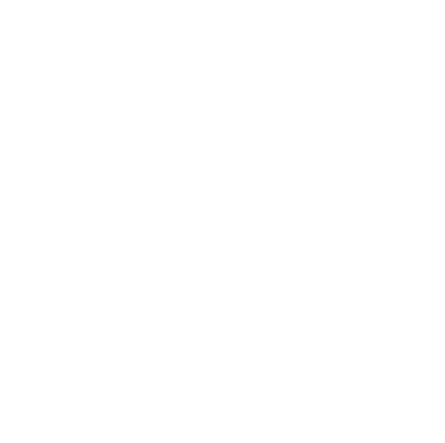 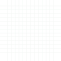 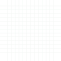 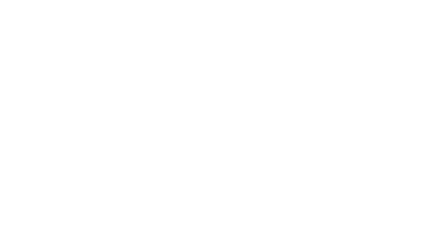 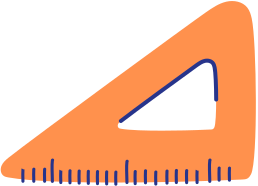 KẾT LUẬN
* Chú ý:
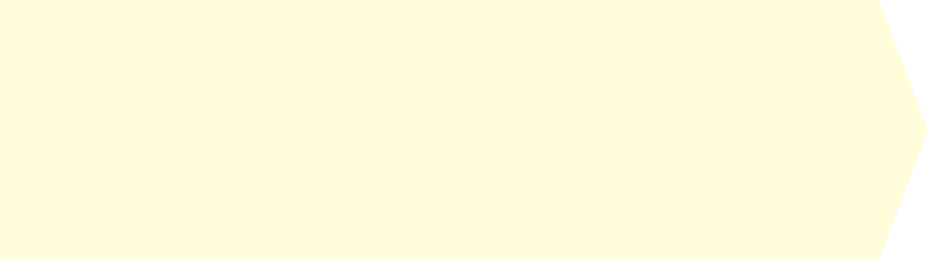 !
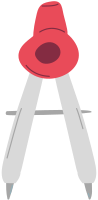 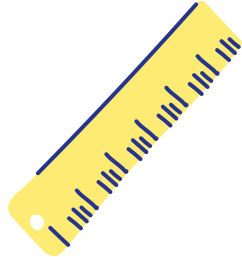 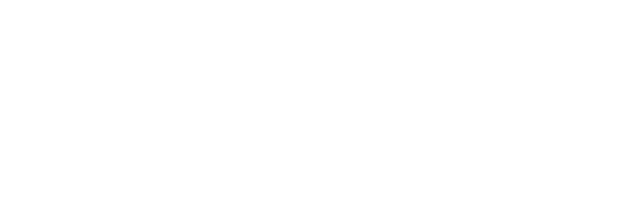 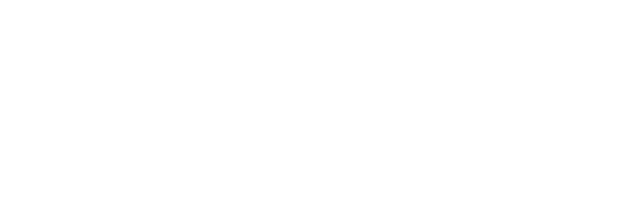 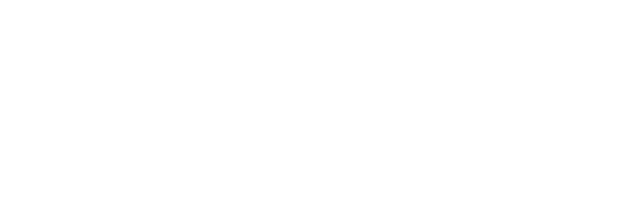 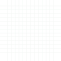 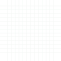 Ví dụ 1 (SGK – tr5)
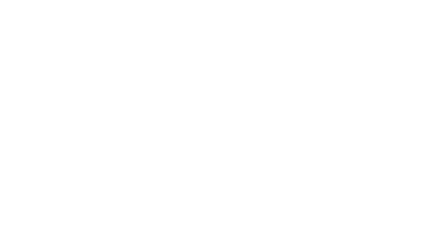 Hai tỉ số sau có lập thành một tỉ lệ thức không?
Giải:
Ta có:
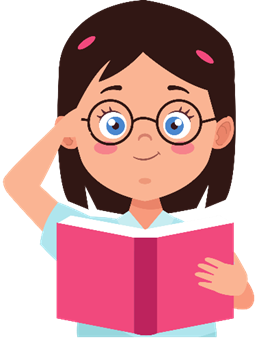 Do đó ta có tỉ lệ thức:
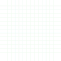 * Chú ý:
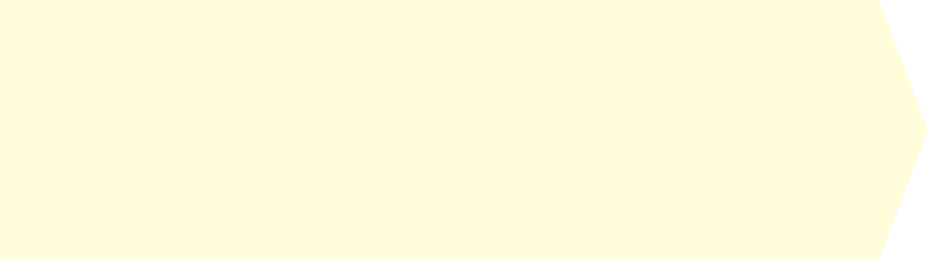 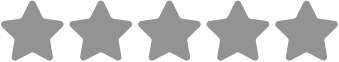 !
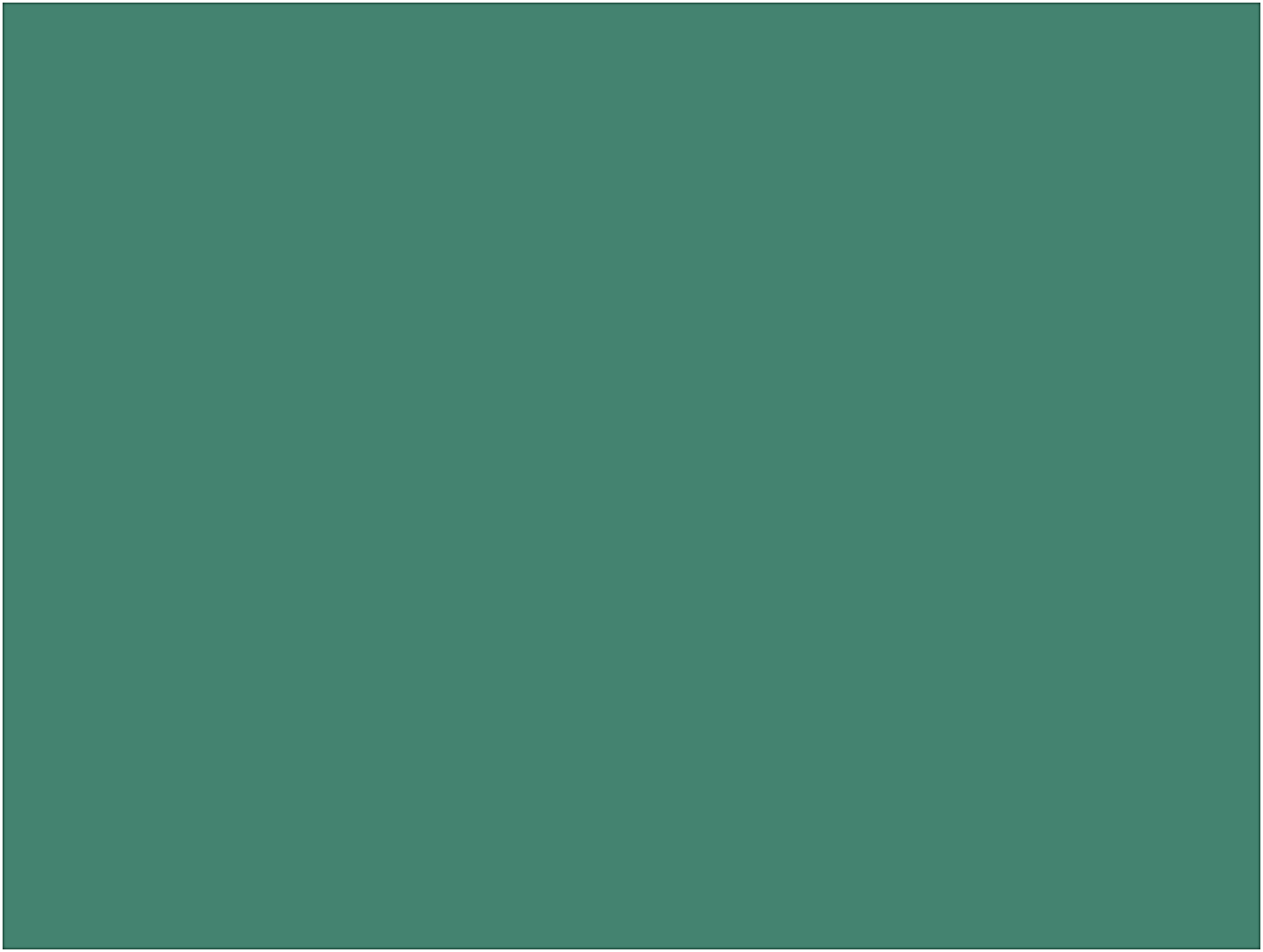 Ta viết các tỉ số đã cho dưới dạng tỉ số giữa các số nguyên để dễ so sánh, nhận biết hai tỉ số bằng nhau.
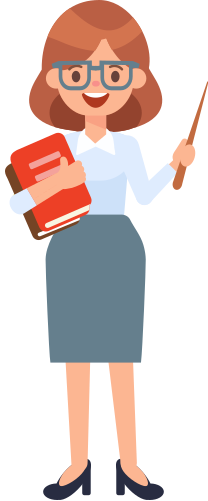 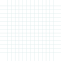 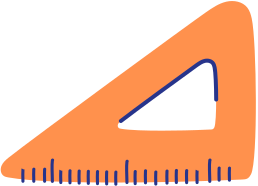 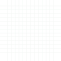 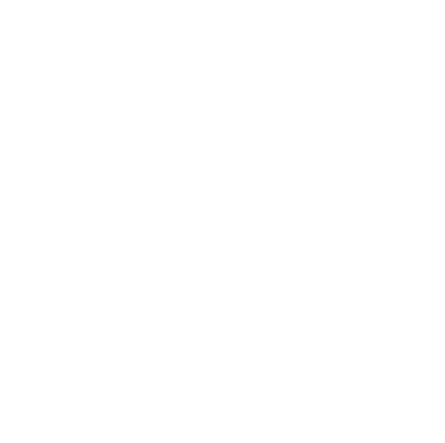 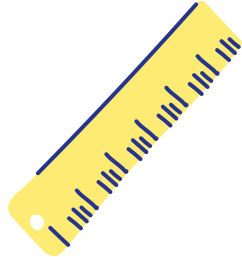 LUYỆN TẬP 1
Tìm các số bằng nhau trong các tỉ số sau rồi lập tỉ lệ thức tương ứng:
Giải:
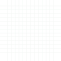 Như vậy, 2 tỉ số bằng nhau là 0,5 : 1,25 và
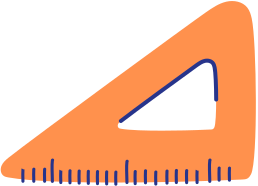 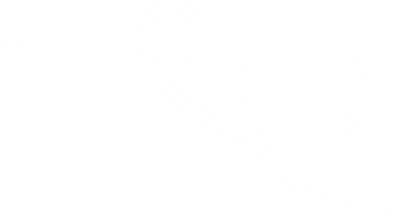 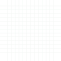 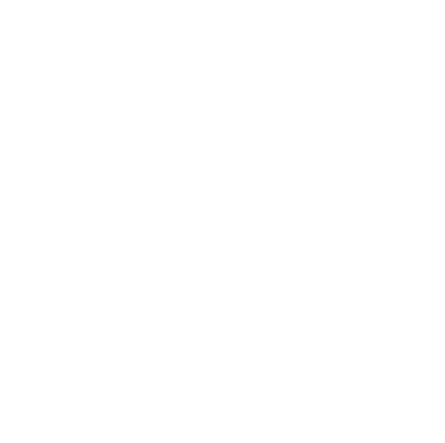 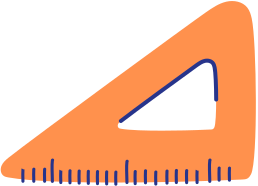 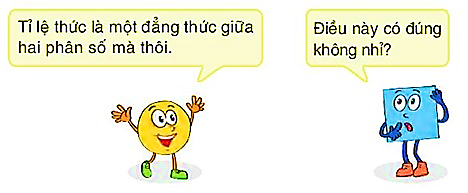 TRANH LUẬN
Em hãy giúp Vuông trả lời câu hỏi trên nhé!
Trả lời
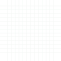 Bạn Tròn nói chưa đúng vì tỉ lệ thức là đẳng thức của hai tỉ số. 
Tỉ số có thể không phải là phân số
Làm việc nhóm đôi
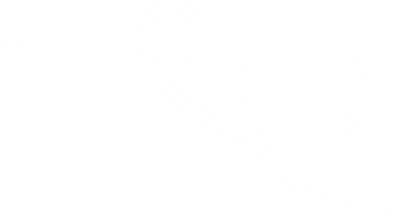 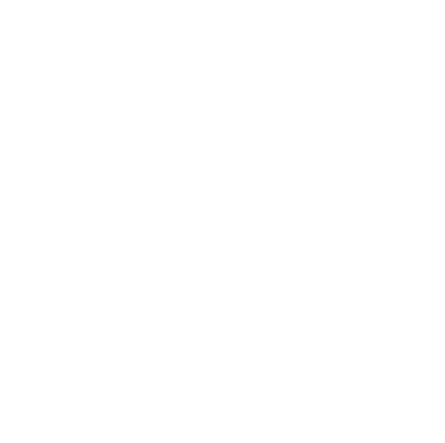 VẬN DỤNG 1
Mặt sân cỏ trong sân vận động Quốc gia Mỹ Đình có dạng hình chữ nhật có chiều dài 105 m và chiều rộng 68 m. Nam vẽ mô phỏng mặt sân cỏ này bằng một hình chữ nhật có chiều dài 21 cm và chiều rộng 13,6 cm. Hỏi Nam đã và mô phỏng mặt sân cố đúng tỉ lệ thực tế hay chưa?
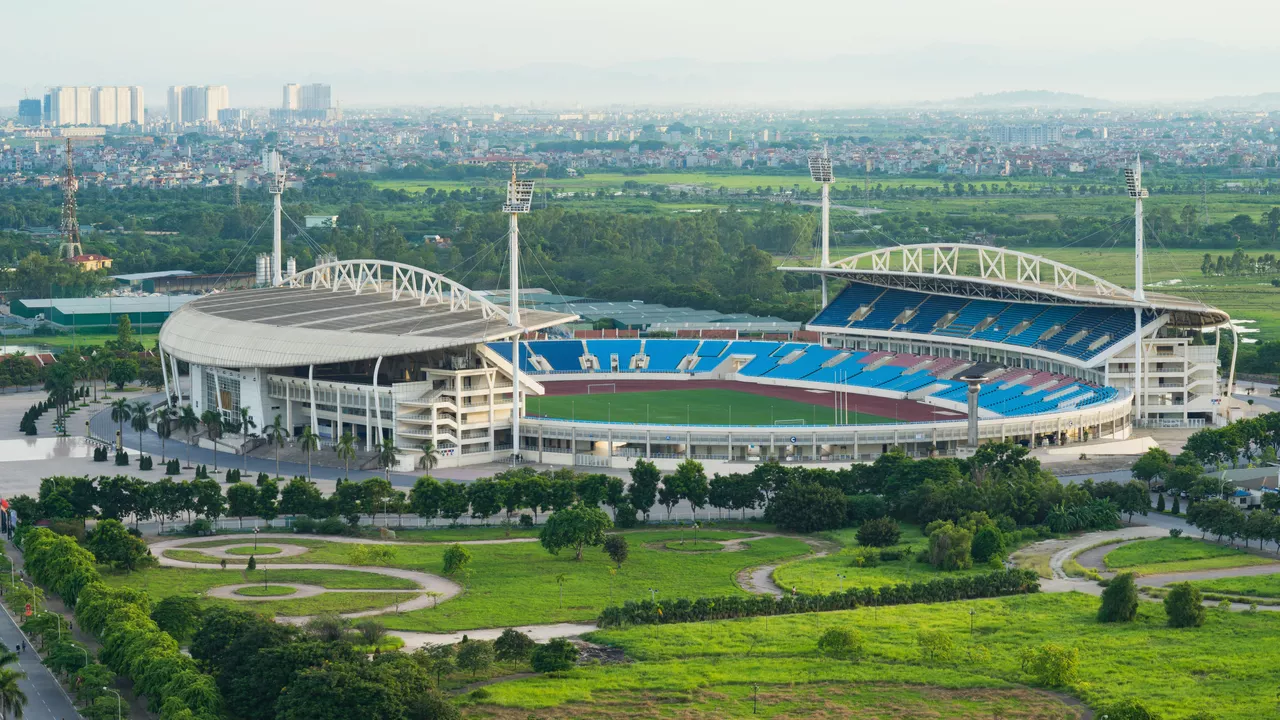 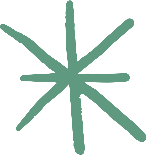 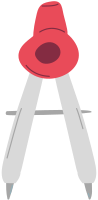 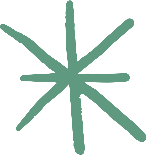 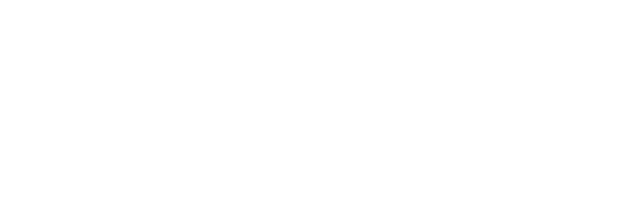 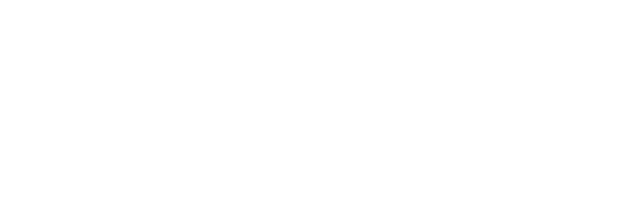 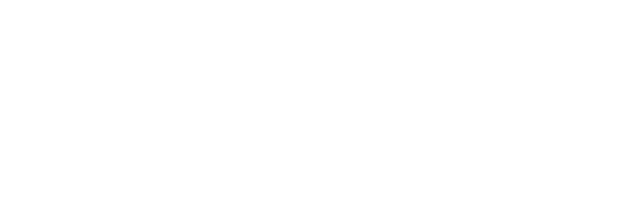 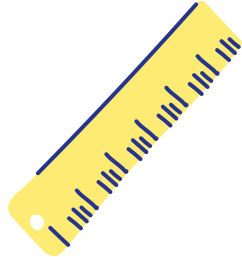 Giải
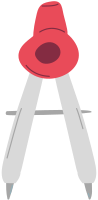 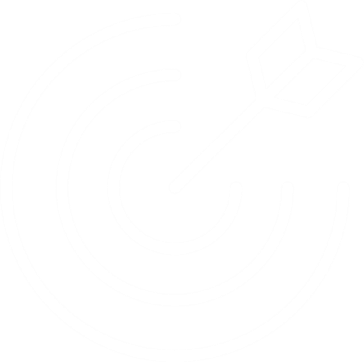 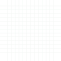 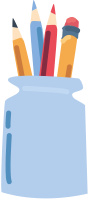 Tính chất của tỉ lệ thức
02
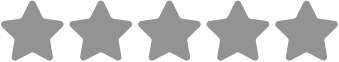 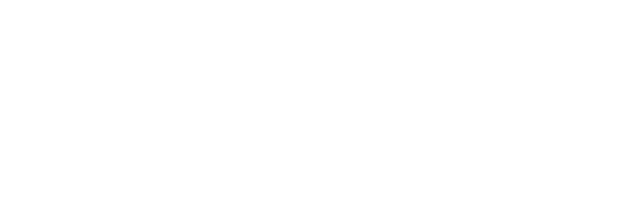 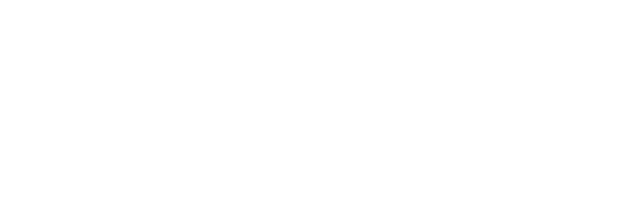 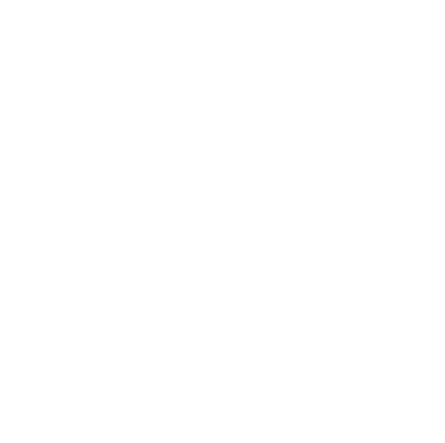 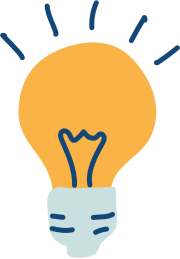 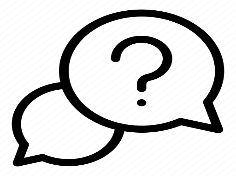 HĐ 2:
Giải
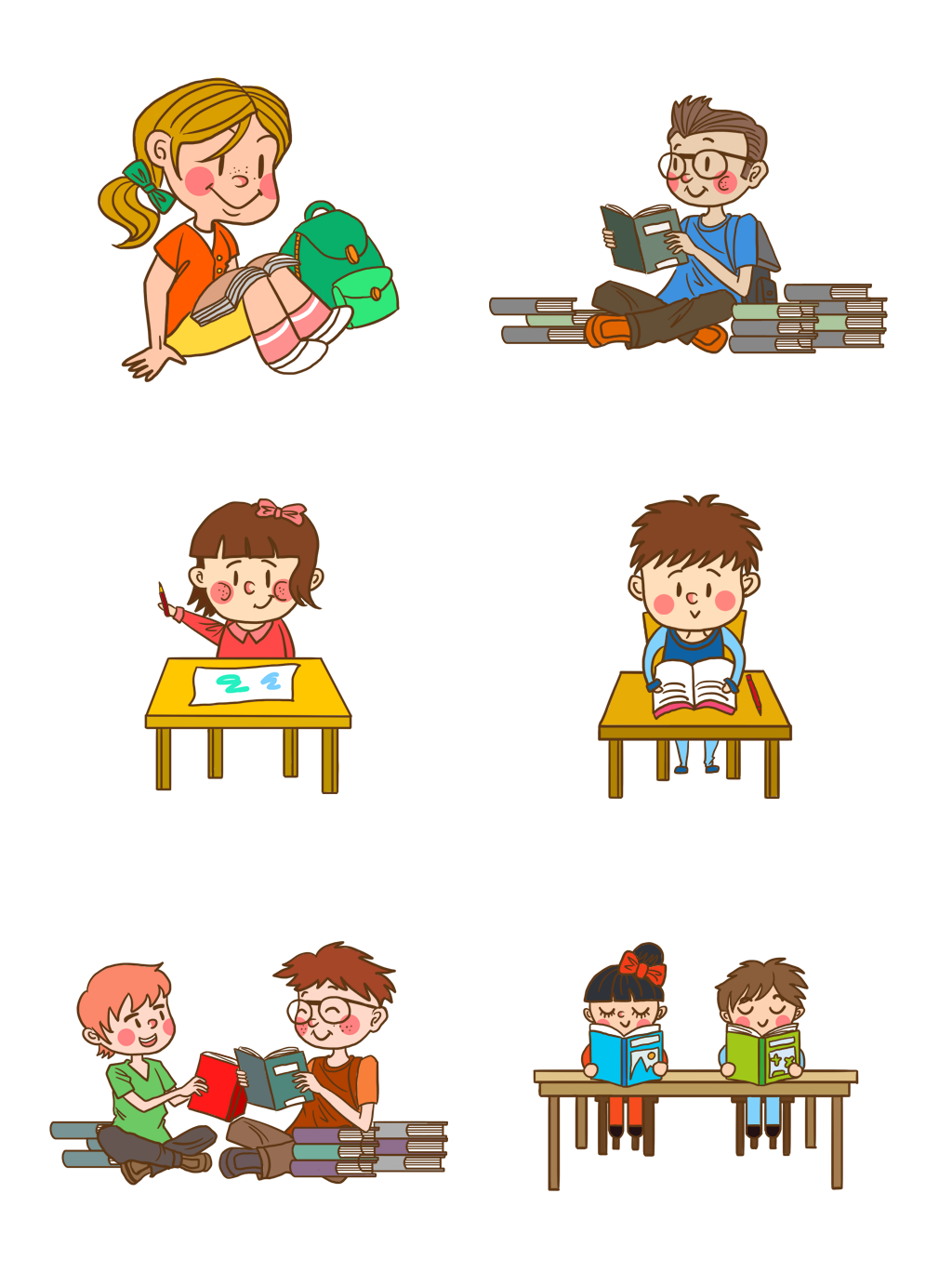 Thảo luận nhóm đôi
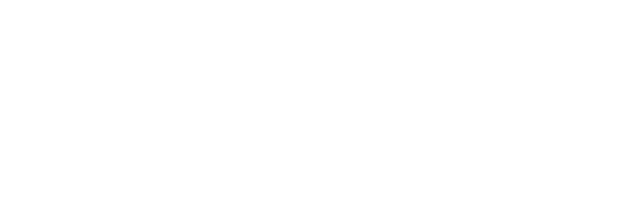 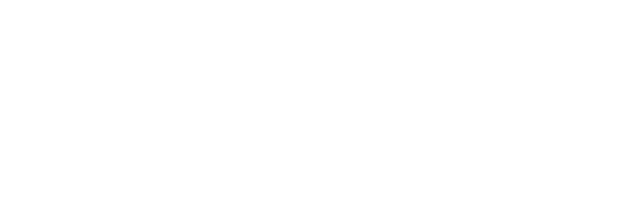 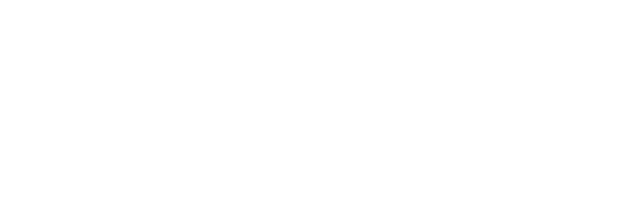 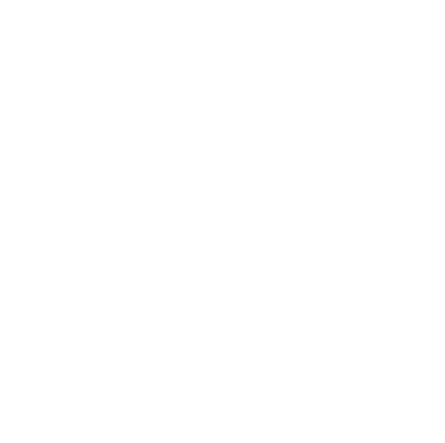 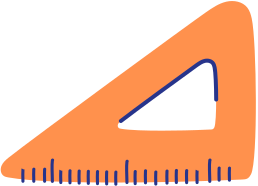 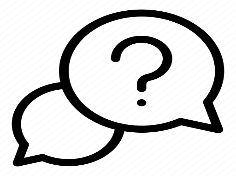 HĐ 3:
Từ đẳng thức 2 . 6 = 3 . 4, ta có thể suy ra những tỉ lệ thức nào?
Giải
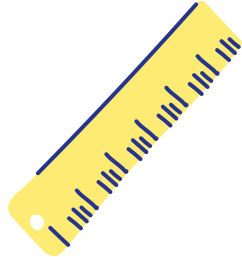 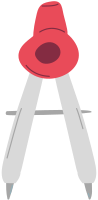 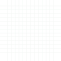 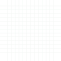 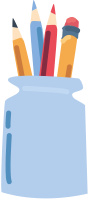 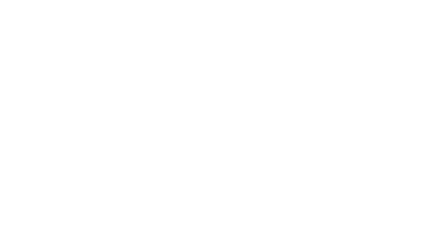 KẾT LUẬN
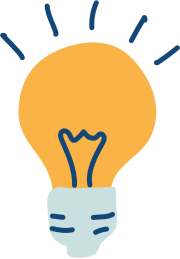 Các em trao đổi, lấy ví dụ về đẳng thức ad = bc và lập 4 tỉ lệ thức từ đẳng thức vừa lấy ví dụ.
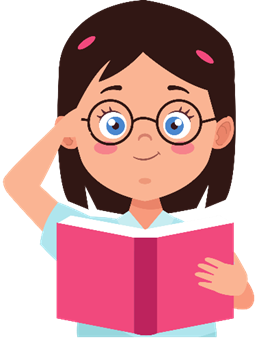 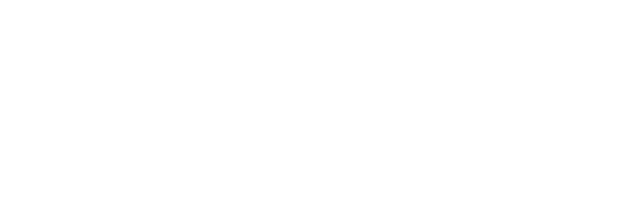 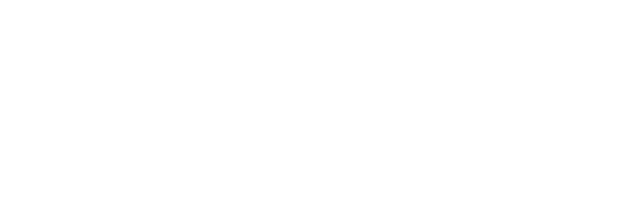 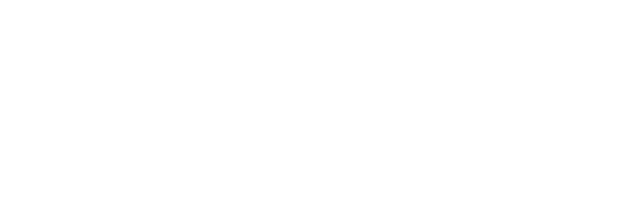 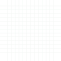 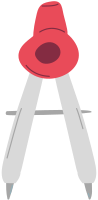 LUYỆN TẬP 2
Lập tất cả các tỉ lệ thức có thể được từ đẳng thức 0,2 . 4,5 = 0,6 . 1,5
Giải
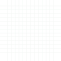 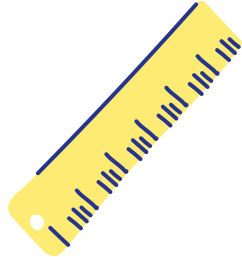 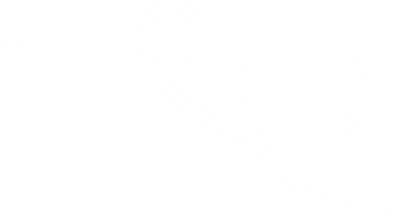 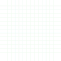 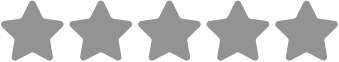 NHẬN XÉT
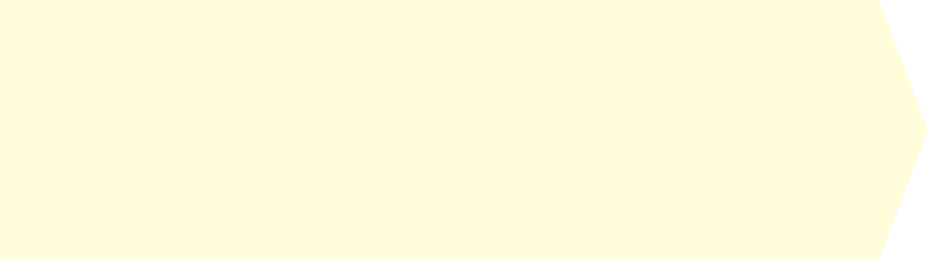 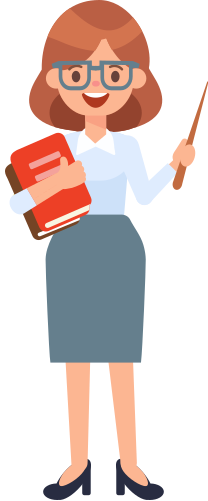 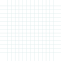 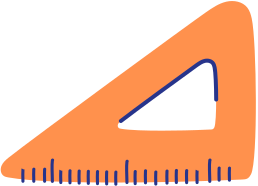 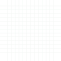 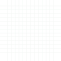 Ví dụ 2 (SGK – tr6)
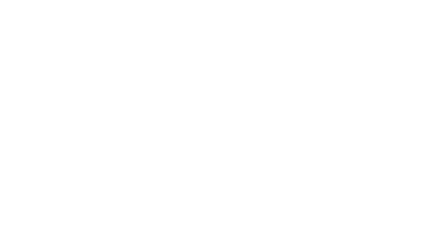 Phương cùng các bạn dự định làm các lá quốc kì Việt Nam bằng giấy đảm bảo tỉ lệ quy định, chiều rộng 14 cm để tham gia Hội khoẻ Phù Đổng. Tính chiều dài của lá cờ.
Giải
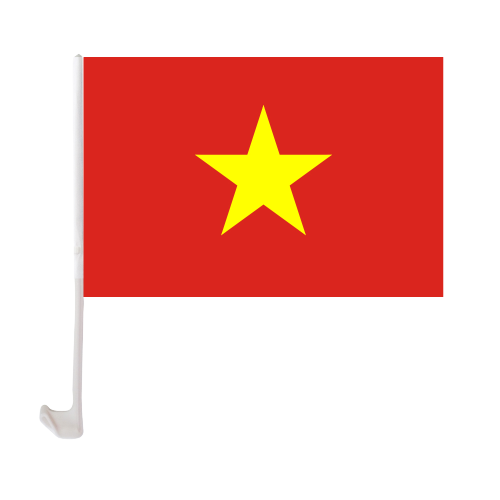 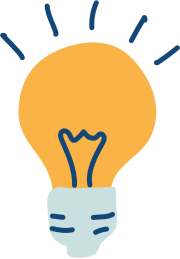 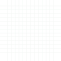 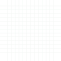 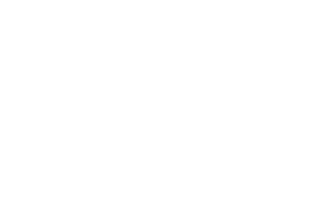 THẢO LUẬN NHÓM
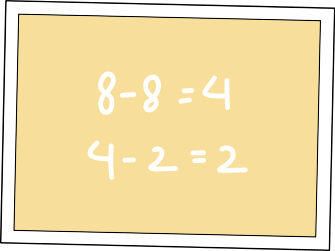 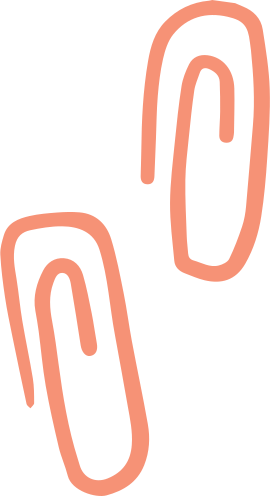 Trả lời câu hỏi mở đầu: Đặc điểm chung về kích thước giữa các lá quốc kì Việt Nam.
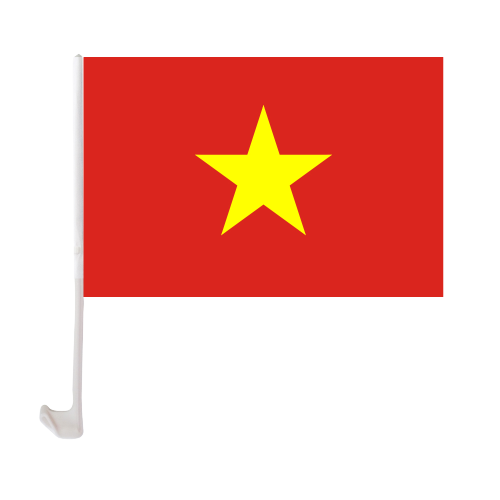 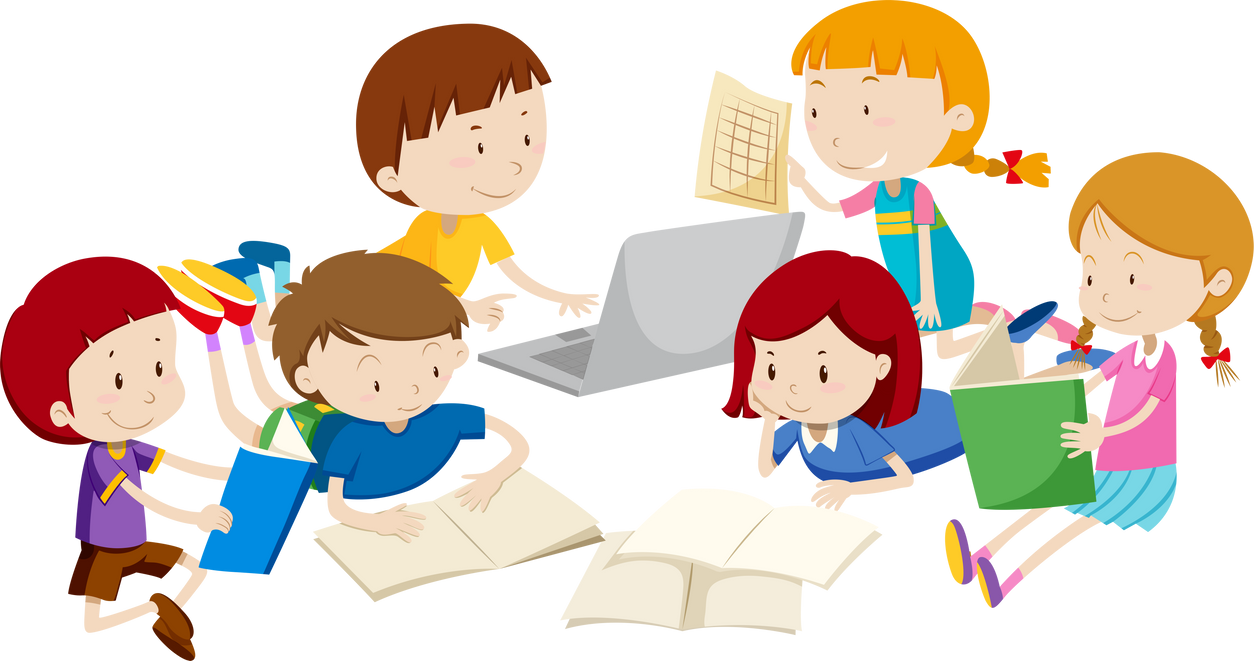 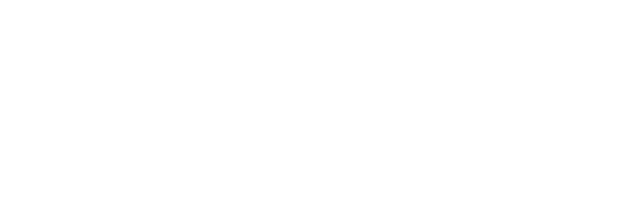 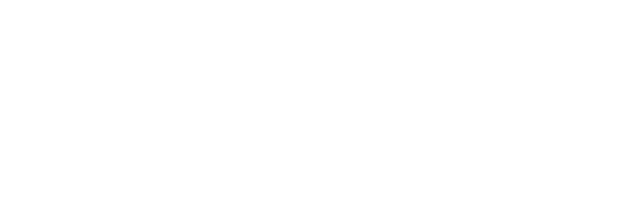 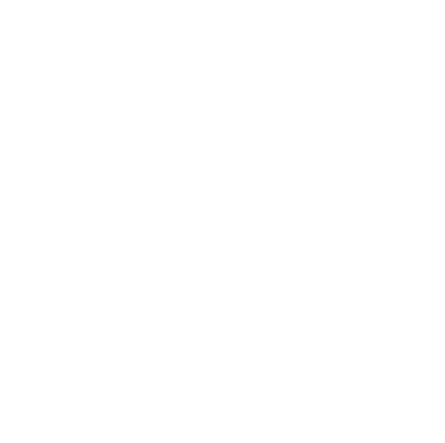 VẬN DỤNG 2
Để gói 10 chiếc bánh chưng, bà Nam cần 5 kg gạo nếp. Nếu bà muốn gói 45 chiếc bánh chưng cùng loại gửi cho người dân vùng lũ thì bà cần bao nhiêu kilôgam gạo nếp?
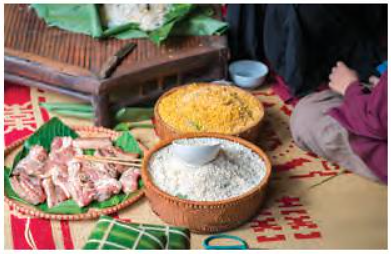 Giải
Gọi x là số kilogam gạo nếp bà cần dùng (x > 0)
Theo đề bài ta có tỉ lệ thức:
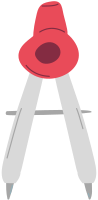 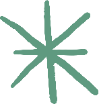 Vậy bà cần 22,5 kg gạo nếp để gói 45 chiếc bánh chưng.
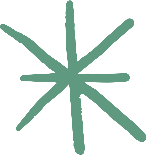 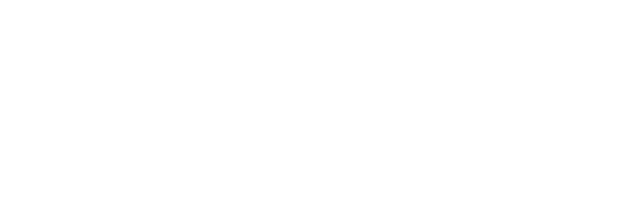 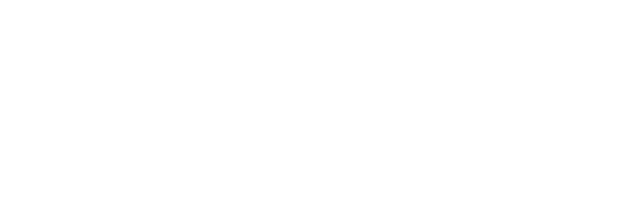 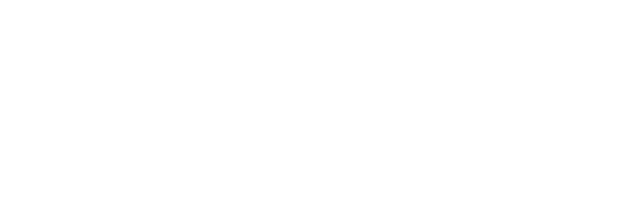 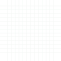 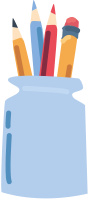 LUYỆN TẬP
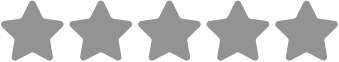 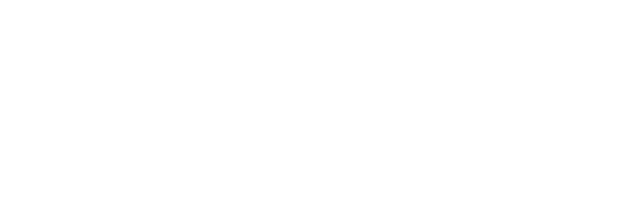 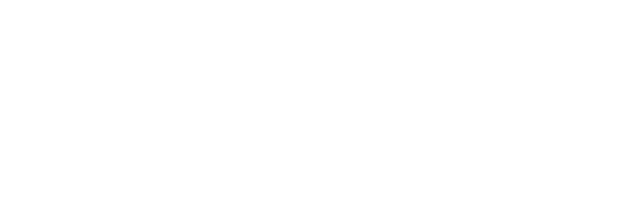 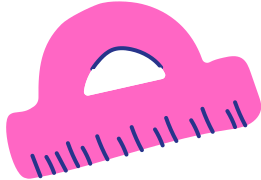 Bài 6.1: (SGK – tr.7)
Thay tỉ số sau đây bằng tỉ số giữa các số nguyên:
Giải
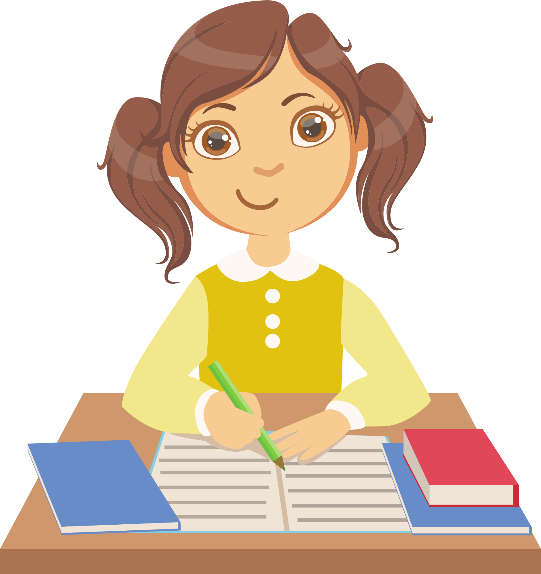 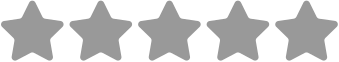 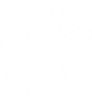 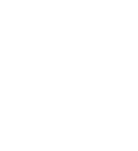 Bài 6.2: (SGK – tr.7)
Tìm các tỉ số bằng nhau trong các tỉ số sau
rồi lập tỉ lệ thức:
Giải
Như vậy, các tỉ số bằng nhau là: 12:30 và 2,5 : 6,25.
Ta được tỉ lệ thức: 
12:30 = 2,5 : 6,25
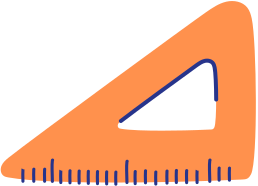 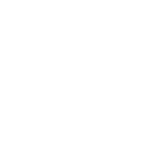 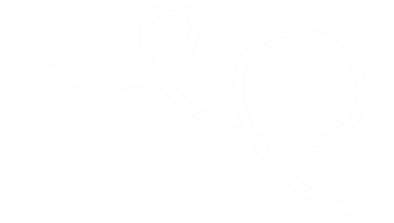 Tìm x trong các tỉ lệ thức sau:
Bài 6.3: (SGK – tr.7)
Giải
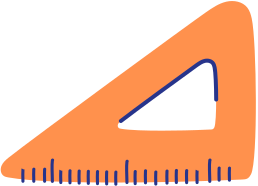 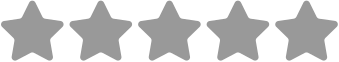 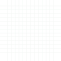 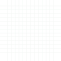 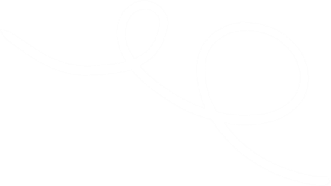 Bài 6.4: (SGK – tr.7)
Lập tất cả các tỉ lệ thức có thể được từ đẳng thức 14 . (- 15) = (-10) . 21
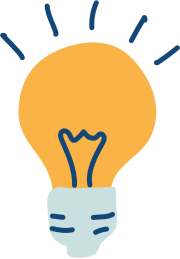 Giải
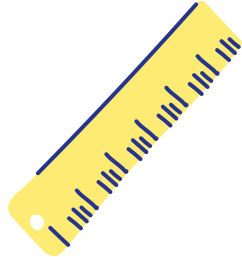 BÀI TẬP TRẮC NGHIỆM
A. a = c
B. a.c = b.d
C. a.d = b.c
D. b = d
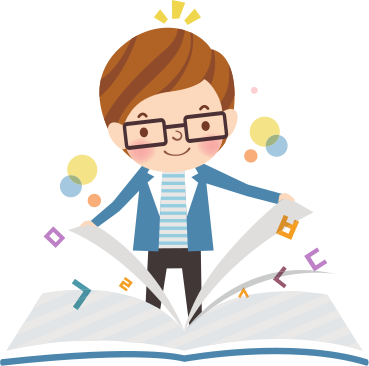 BÀI TẬP TRẮC NGHIỆM
Câu 2: Chọn câu sai. Nếu a.d = b.c và a, b, c, d ≠ 0 thì:
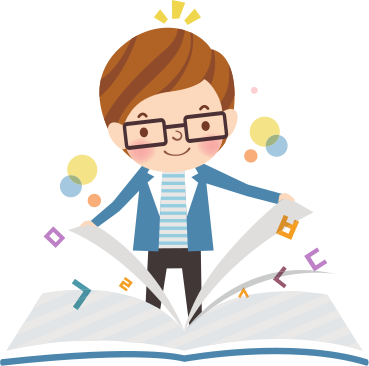 BÀI TẬP TRẮC NGHIỆM
Câu 3. Các tỉ số nào sau đây lập thành một tỉ lệ thức:
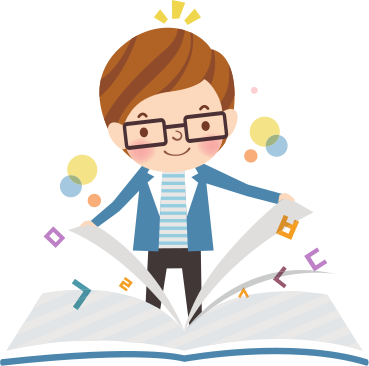 BÀI TẬP TRẮC NGHIỆM
Câu 4. Cho bốn số 2 ; 5 ; a ; b với a, b ≠ 0 và 2a + 5b, một tỉ lệ thức đúng được thiết lập từ bốn số trên là:
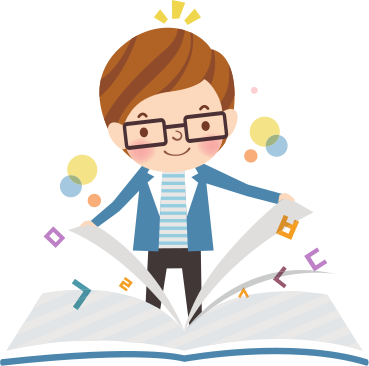 BÀI TẬP TRẮC NGHIỆM
Câu 5. Giá trị nào dưới đây của x thỏa mãn 12,5 : x = 16 : 32 với x ≠ 0
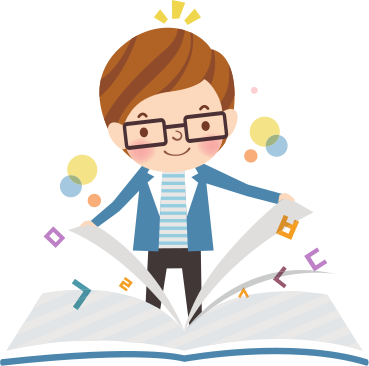 BÀI TẬP TRẮC NGHIỆM
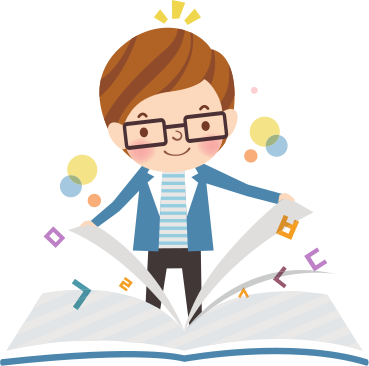 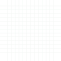 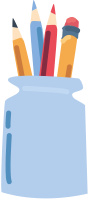 VẬN DỤNG
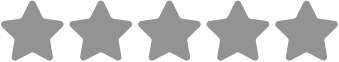 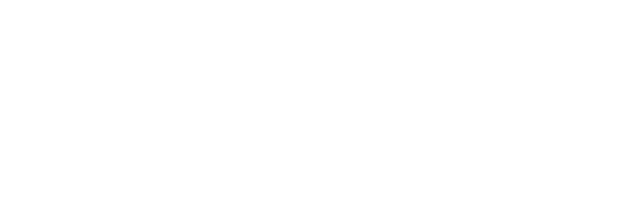 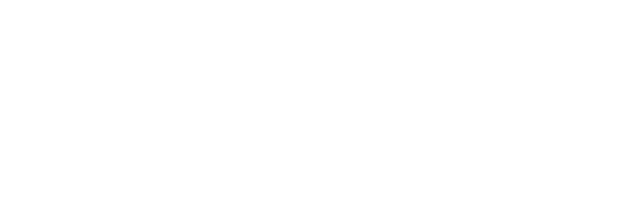 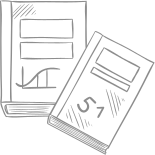 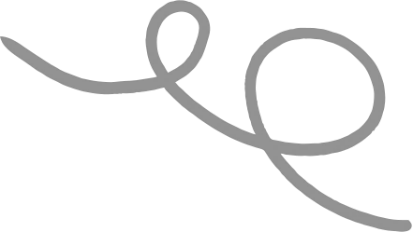 Bài 6.5: (SGK – tr.7)
Để pha nước muối sinh lí, người ta cần pha theo đúng tỉ lệ. Biết rằng cứ 3 lít nước tinh khiết thì pha với 27 g muối. Hỏi nếu có 45 g muối thì cần pha với bao nhiêu lít nước tinh khiết để được nước muối sinh lí?
Giải
Bài 3:(SGK – tr.101)
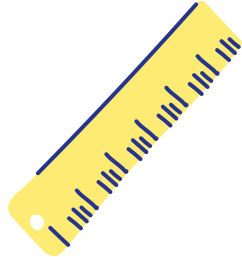 Vậy cần 5 lít nước
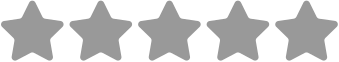 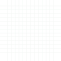 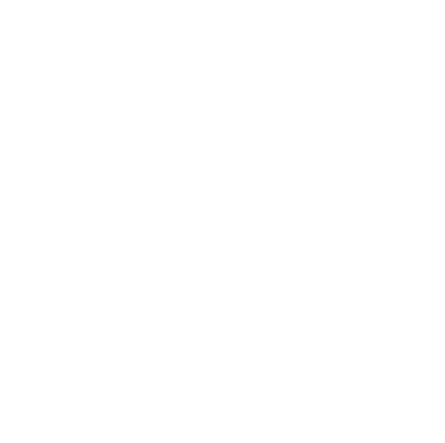 Bài 6.6: (SGK – tr.7)
Để cày hết một cánh đồng trong 14 ngày phải sử dụng 18 máy cày.        Hỏi muốn cày hết cánh đồng đó trong 12 ngày thì phải sử dụng bao nhiêu máy cày (biết năng suất của các máy cày là như nhau)?
Giải
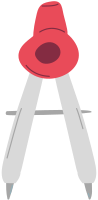 Vậy cần 21 máy cày
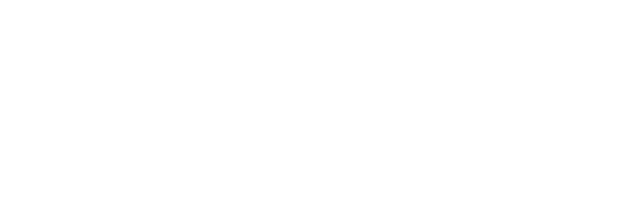 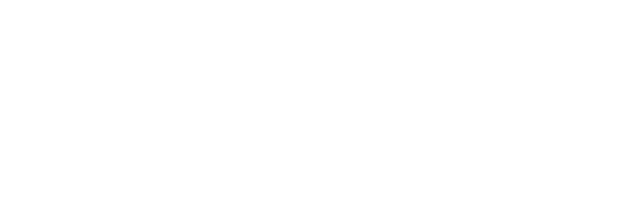 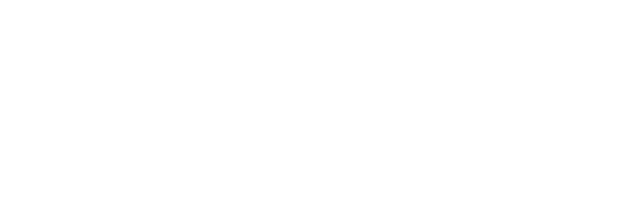 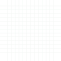 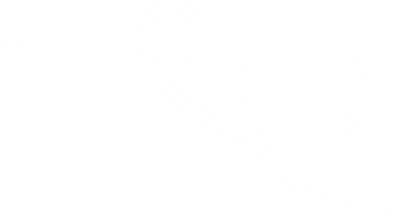 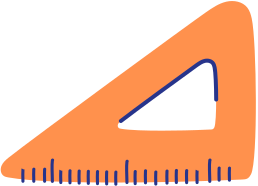 EM CÓ BIẾT?
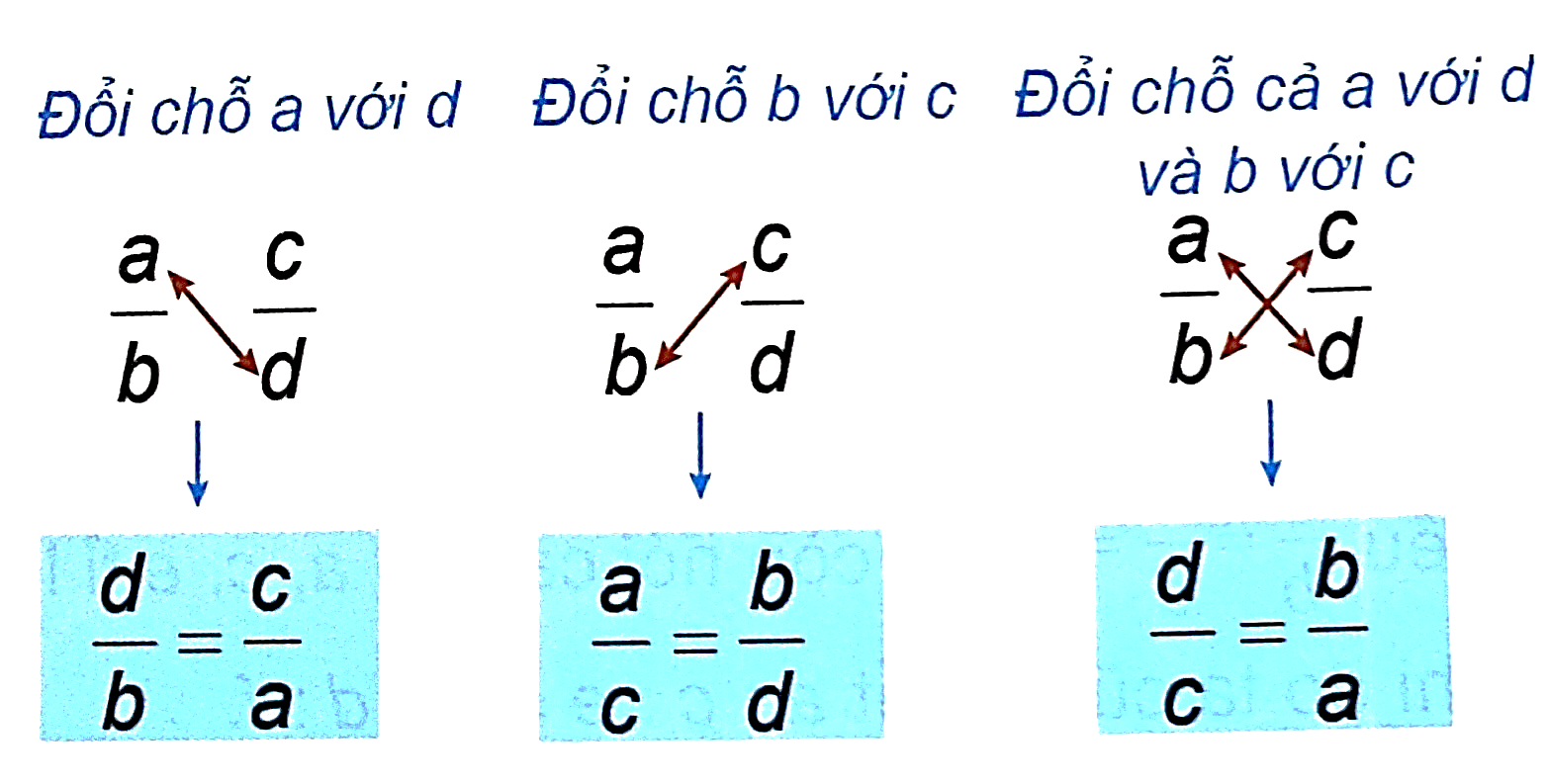 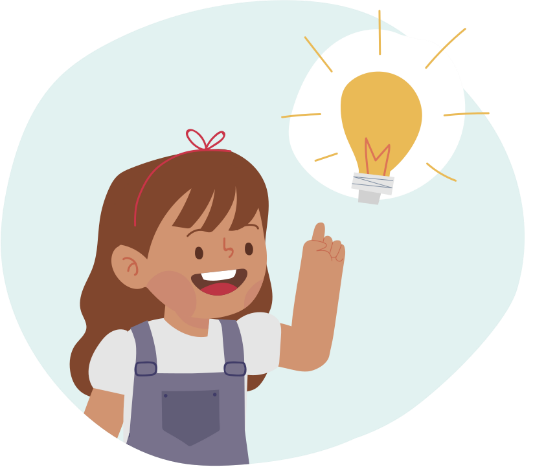 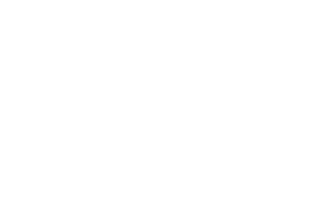 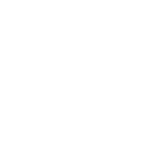 HƯỚNG DẪN VỀ NHÀ
* Chuẩn bị trước 
Bài 21. Tính chất của dãy tỉ số bằng nhau.
* Ghi nhớ 
kiến thức trong bài.
* Hoàn thành các bài tập trong SBT.
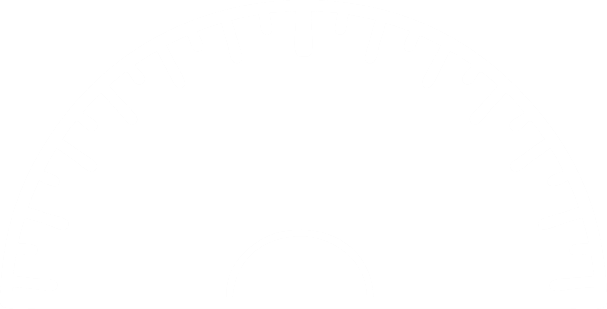 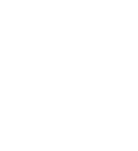 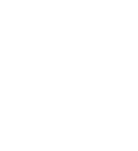 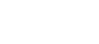 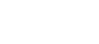 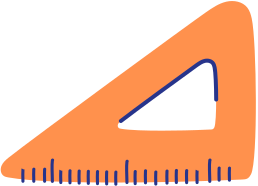 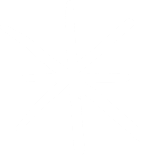 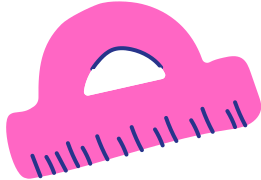 CẢM ƠN CÁC EM 
ĐÃ THAM GIA BÀI HỌC!
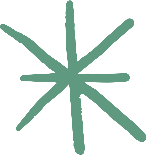 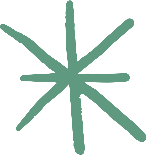 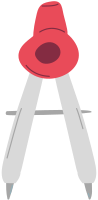 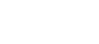 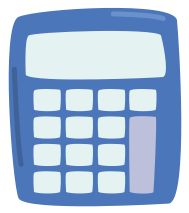 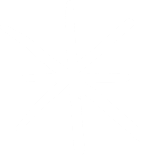